Personal Necessity for
Food Services Staff
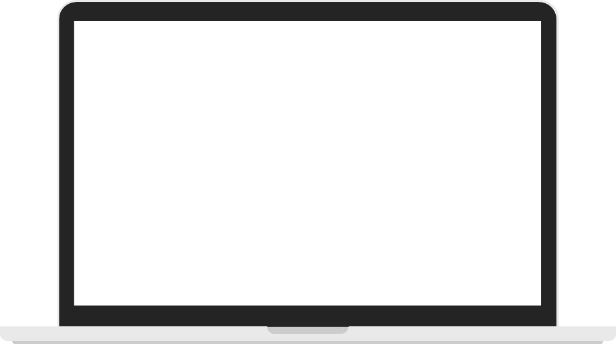 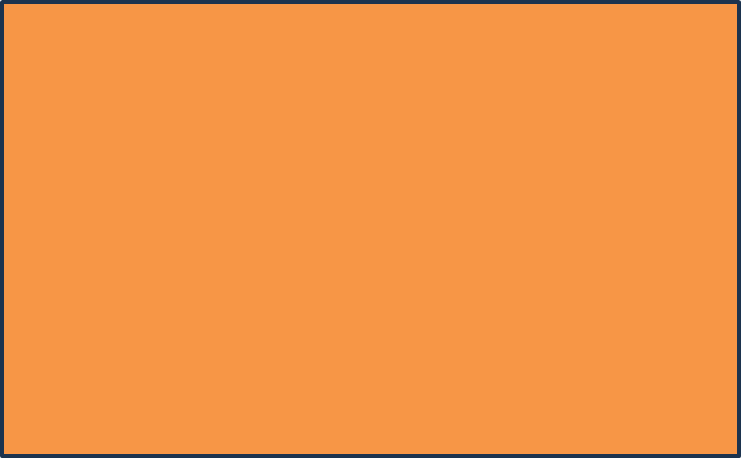 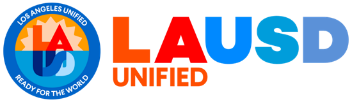 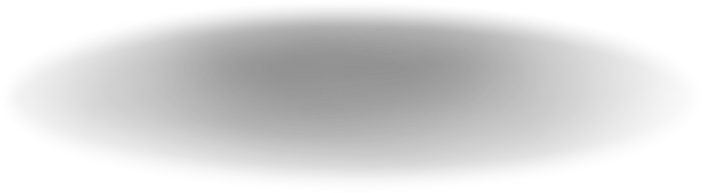 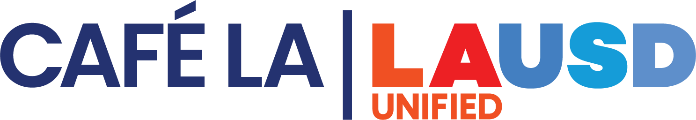 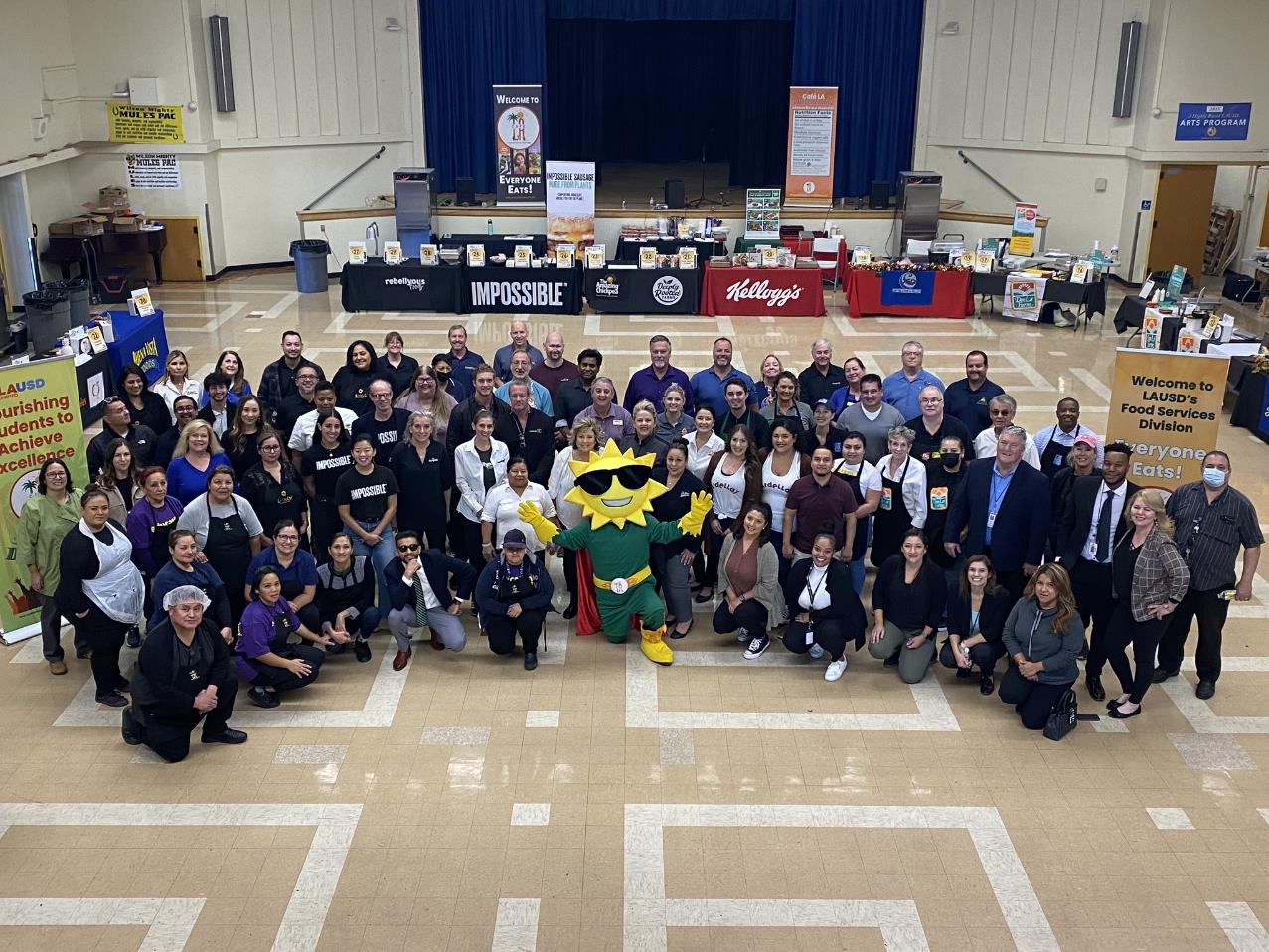 Overview
This training will provide knowledge regarding how to effectively grant personal necessity time off to District Employees. We will address the following areas:
Kin Care
Bereavement effective January 1, 2023
Interactive Scenarios determining Personal Necessity Allowances
What is Personal Necessity?
Eligible Personal Necessity Absences
Protecting Personal Necessity Absences
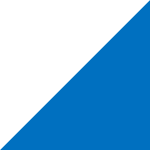 What is Personal Necessity
There are times when an employee may need to be absent from work for reasons other than their own illness or reasons covered by other leave provisions such as bereavement, FMLA, Kin-Care, ect. Permanent employees, may use a specified number of days a year, that are deducted from their accrued unused full paid illness time for a number of specific reasons that we will cover shortly.
Significance of Reporting Personal Necessity
Consistency in granting time off to District Employees
District Employees are eligible to take time off due to various reasons allowed under Personal Necessity instead of using their illness or vacation time.
Accuracy of District Payroll Reporting and Audits
Accurately granting time off creates consistency and efficiency for purposes pertaining to District Payroll Reporting which prevents the assessment of penalties and/or fines when audited.
Personal Necessity Eligibility
Personal Necessity allowance is determined by each Collective Bargaining Agreement (CBA) and allotted on a fiscal year (June to July).
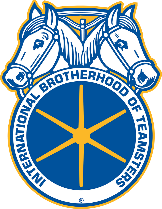 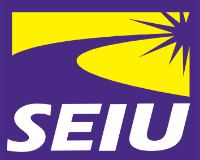 Eligible Personal Necessity Absences
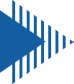 The usage of Personal Necessity is outlined within your Collective Bargaining Agreement (CBA), District Classified Employee Handbook and FSD Employee Handbook.
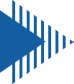 Immediate Supervisors are encouraged to ask clarifying questions of an employee requesting Personal Necessity time in order to determine if the request qualifies.
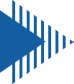 Personal Necessity time is deducted from accrued Full Paid Illness time and in most cases must be approved prior to being taken.
Eligible Personal Necessity Absences
The following reasons may entitle you to use Personal Necessity:
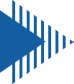 Death or serious illness of a member of the employee’s immediate family. Immediate family is defined as a parent, grandparent or grandchild of the employee or the employee’s spouse, child (including foster child), brother, sister, daughter-in-law, or son-in-law of the employee, any relative living in the immediate household of the employee (refer to Individual Collective Bargaining Agreements for additional information) or a designated person.
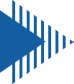 Two (2) occasions up to a cumulative total of eight (8) hours in a school year to attend the funeral of a close friend or relative not included in the definition of immediate family.
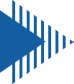 Accident involving the employee’s person or property or the person or property of a member of the employee’s immediate family.
Eligible Personal Necessity Absences
The following reasons may entitle you to use Personal Necessity:
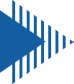 Birth of the employee’s child.
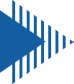 Adoption of a child.
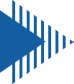 Religious holiday of the employee’s faith.
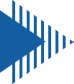 Imminent danger to the home of the employee due to a disaster such as flood, fire, or earthquake.
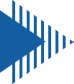 Other significant event of a compelling nature to the employee, the gravity of which is comparable to the above, which demands the personal attention of the employee during assigned hours and which the employee cannot reasonably be expected to disregard, limited to one (1) occasion in any school year (i.e. home gets broken into and vandalized).
Eligible Personal Necessity Absences
The following reasons may entitle you to use Personal Necessity:
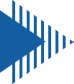 Two (2) hours for verifiable automobile failure only if the auto is required for work.
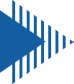 Employees are not allowed to utilize personal necessity for automobile failure that may occur while employees are on their way to work prior to starting their shift or departing from work after completing their shift.
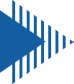 Appearance in court or administrative tribunal as a litigant or as a witness under an official governmental order for which salary is not otherwise permitted provided: 
Each day of necessary attendance must be certified by the clerk or other authorized officer of he court.
In cases which a witness fee is payable, such fee shall be collected by the employee and remitted to the Accounting and Disbursement Division.
The employee must return to work in cases where it is not necessary to be absent the entire day.
Eligible Personal Necessity Absences
The following reasons may entitle you to use Personal Necessity:
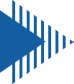 One day is allowable to be taken for registration or final examination in district recognized institutions of higher learning. Verification of the registration or examination schedule may be required by the appropriate administrator.
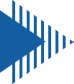 Required attendance at the employee’s child’s or ward’s classroom and meeting with school administrator because of suspension pursuant to (Education Code Section 230.8).
Protecting Personal Necessity
Generally speaking, Personal Necessity absences are not protected.
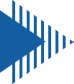 The following absences are the only ones protected under Personal Necessity:
Religious Holiday of the Employee’s faith.
Appearance in Court as a Litigant or Witness Under Subpoena.
School Activities
Note: School Activities (Optional to read CBA language in both Teamsters Article Xlll, m. and SEIU Article Xlll, 13.0, K.) “Up to one (1) day of paid Personal Necessity Leave and additional hours of accrued Vacation or unpaid not to exceed a total of eight (8) hours per calendar month or forty (40) hours per school year for attendance at the school of their employee’s own child, ward, or grandchild for the purpose of a school activities leave. The employee must notify the administrator or designee at least five (5) working days prior to the absence.”
Limits and Conditions Upon Allowing Personal Necessity
The total number of days allowed for such absence shall not exceed the number of days granted pursuant to their Collective Bargaining Agreement
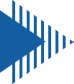 The days allowed shall be deducted from and shall not exceed the number of full-pay days of accrued illness leave to which the employee is entitled.
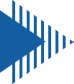 The Personal Necessity Leave may not be granted during a strike, demonstration or any work stoppage.
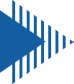 When practicable, written request on the appropriate form shall be filed with the appropriate administrator no less than five (5) days in advance of a religious holiday or court appearance.
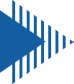 The employee may be required to verify the nature of such necessity.
Kin-Care
Under Kin-Care, Employees may use six (6) days of paid leave for an ill parent, parent-in-law, child, spouse, registered domestic partner, grandparent, grandchild, sibling or designated person so long as they have full-pay illness hours available.
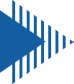 Every January, employees receive a new set of Kin-Care days; for most employees that would be six (6) Kin-Care days for the year.
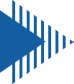 Kin-Care is not to be used for bonding with a new child, unless the child has an illness, injury, or medical condition.
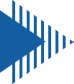 Rules for requiring the employee’s medical verification under Kin-Care are the same as the District’s Policy for Personal Illness (based on the contractual language for that employee’s classification, The District may find it reasonably necessary to verify the absences).
Bereavement
Effective January 1, 2023
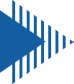 Employees are allowed to take up to 5 days of Bereavement Leave as a protected absence upon the death of a covered family member.
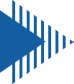 Covered family members are spouse, child, parent, sibling, grandparent, grandchild, state-registered domestic partner, parent-in-law or designated person.
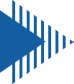 Employees are not required to take 5 days of bereavement leave consecutively. For example, they could take 3 days immediately upon a covered family member’s passing, followed by 2 days weeks later for memorial service.
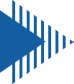 Bereavement leave must be completed within 3 months of the date of death of the covered family member.
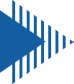 To be eligible, the employee must have been employed for at least 30 days before the first day of bereavement absence.
Bereavement
Effective January 1, 2023
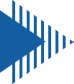 Employees are not limited to a total of 5 days of bereavement days per year nor do they have a limit on how much Bereavement Leave they may take a year. An employee is allowed to take up to 5 days of Bereavement Leave per covered family member or per occurrence. Thus, if an employee has more than one covered family member pass away in a year, they are eligible to make multiple Bereavement Leave for up to 5 days for each death.
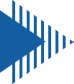 Employees need to provide documentation together with their Absence Request. Acceptable documentation is a death certificate, a published obituary or written verification of death, burial, or memorial services from a mortuary, funeral home, burial society, crematorium, religious institution, or government agency.
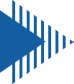 The District pays for Bereavement Leave as follows:
3 days as paid Bereavement.
The remaining 2 days the employee needs to indicate whether they want them to be paid as Bereavement Personal Necessity, Bereavement Vacation or Bereavement Unpaid.
Scenario 1
Judy’s brother-in-law died and she would like to take Personal Necessity. I Personal Necessity allowed in this case?
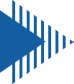 Yes: Other significant event of a compelling nature to the employees, the gravity of which is comparable to the above, which demands the personal attention of the employee during assigned hours and which the employee cannot reasonably be suspected to disregard, limited to one (1) occasion in a school year.
Scenario 2
Donna wants to take Personal Necessity time off for a Section 8 Housing inspection (home inspection completed by a local Public Housing Authority to ensure the property meets the housing quality standards set by the Department of Housing and Urban Development). Is she able to utilize Personal Necessity time?
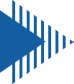 Yes: Other significant event of a compelling nature to the employees, the gravity of which is comparable to the above, which demands the personal attention of the employee during assigned hours and which the employee cannot reasonably be suspected to disregard, limited to one (1) occasion in a school year.
Scenario 3
Four of your five employees want to take off work in two weeks for Good Friday. However, you need coverage, Another FSM suggests that you grant only two employees Personal Necessity based on their seniority. Are all four employees entitled to Personal Necessity?
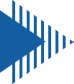 Yes: All four employees are allowed to take Personal Necessity. When practicable, written request on the appropriate form shall be filed with the appropriate administrator no less than five (5) working days in advance of a religious holiday or court appearance.
Scenario 4
Norma informs you that she wants to attend her daughter’s school function in two weeks. She doesn’t have vacation or illness time. Is Norma allowed to take Personal Necessity?
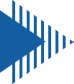 No: However, Norma may take the time unpaid. Personal Necessity is only granted if you full time illness hours. The six (6) or seven (7) days allowed every fiscal year are deducted from the employee’s accrued full pay illness days.
Scenario 5
Ben informs you that he’s going to court to fight his speeding ticket. Is Ben allowed to take Personal Necessity for this absence?
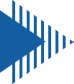 No: Ben may consider requesting vacation time. Personal Necessity only covers the appearance of the employees in court as a litigant or as a witness under an official governmental order. If Ben wants to fight his traffic ticket, then he may use vacation time.
Scenario 6
Alex tells you he’s going to court because his son is trying to obtain custody of his children. Is Alex allowed to take Personal Necessity?
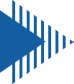 No: Alex may consider requesting vacation time. Article Xlll Subsection 13.0-G: An appearance of the employee in court as a litigant or as a witness under an official governmental order for which salary is not otherwise permitted, provided that; each day of necessary attendance as a litigant or as a witness under such an official governmental order must be certified by the clerk or other authorized article officer of a court or other governmental jurisdiction.
Scenario 7
Demi tells you that she’s taking off a few days to visit her cousin in the hospital. Is Demi allowed to take Personal Necessity?
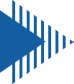 No: Demi may request vacation time for her absence (unless her cousin is her designated person). Personal Necessity shall be granted for an accident involving the employee’s person or property or the person or property member of the employee’s immediate family only.
Scenario 8
Maria requested Personal Necessity to care for her dog after surgery. Is Maria allowed to take Personal Necessity?
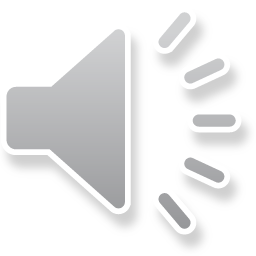 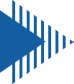 Yes: Other significant event of a compelling nature to the employees, the gravity of which is comparable to the above, which demands the personal attention of the employee during assigned hours which the employee cannot reasonably be suspected to disregard, limited to one (1) occasion in any school year.
Scenario 9
Christina’s daughter had a baby, and she wants to take off to help with her new grandbaby. Is she allowed to take Personal Necessity?
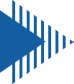 No: Personal Necessity is for the birth of an employee’s child or adoption of a child only.
Scenario 10
Ron, your SFSW requested two hours of Personal Necessity because he had a flat tire on his way to work this morning. Should you approve his Personal Necessity time?
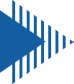 No: Verifiable automobile failure including flat tires up to two (2) hours if the employee’s automobile is required to be used for work purposes on that day.
Scenario 11
Tanisha has been off work since Monday, returns to work on Thursday, but doesn’t call you. You requested a sub, but no one reported. You sent Tanisha home because she didn’t call. She requested Personal Necessity for the day. Is she eligible?
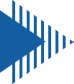 No: She is not eligible for Personal Necessity. Employees can only be sent home when a sub is in his/her place. Article Xlll 5.1 states all employees returning to service must notify the appropriate supervisor, administrator or designee at least one hour before the end of the regular working day prior to the day of anticipated return. If notice is not given and both the employee and sub report for duty, only the sub is entitled to work and to be paid for that day.
Scenario 12
An employee who is on a 30 day Leave of Absence has not returned. Shall you continue to report Personal Necessity/Illness time?
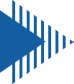 No: Please stop reporting time without a leave. All employee must have a formal Leave of Absence on file when absent for twenty (20) days or more. Time Reporters shall not report time for any employee who does not have a current Leave of Absence on file. FSM shall complete and submit to Personnel an Unauthorized Worksheet for any employee who has not returned to work after the expiration of their Leave of Absence.
Scenario 13
Tyler, a FSW, starts work at 9:00 am. He called in to report a Personal Necessity absence at 9:30 am. Are you required to grant Tyler’s Personal Necessity request?
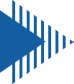 Yes: Unit C Article Xlll Section 5.0 Notification Requirement: Unless otherwise provided in this Article, an employee must make every reasonable effort to contact and notify the appropriate supervisor, administrator or designee the working day prior to the beginning of an absence, but, except in unusual circumstances, notification should not be later than the employee’s first working hour of the first day of absence except that notification by bus drivers, truck drivers, and school-based food services employees (whose starting times permit) must be no later than two (2) hours before any such employee’s starting time.
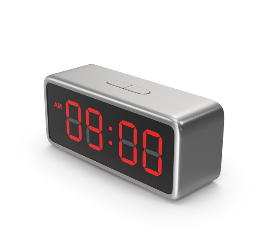 Personal Necessity
Information pertaining to Personal Necessity is listed in the Collective Bargaining Agreement (CBA) of each union. You can locate your specific CBA by accessing https://achieve.net/labor
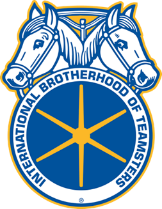 Teamster (Unit S)
-Food Service Manager
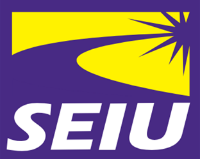 SEIU Local 99 (Unit C)
-Senior Food Service Worker
-Food Service Worker
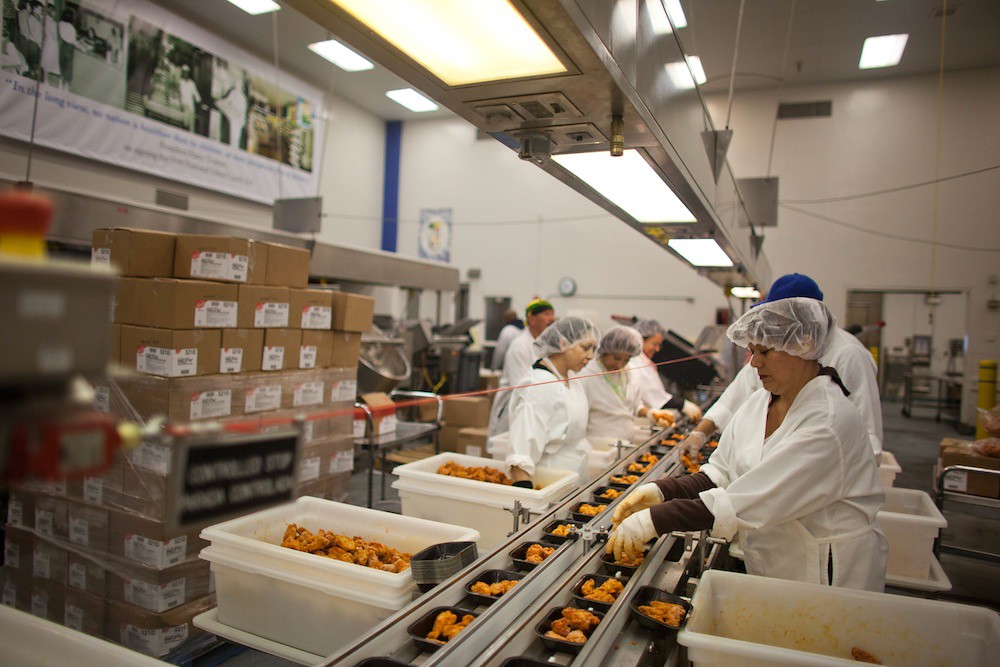 References
The following reference were used:
Unit C & Unit S Collective Bargaining Agreements
Personnel Commission Rules and Laws
Food Services Division Employee Handbook
Payroll Administration Branch Personal Necessity
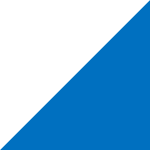 Personal Necessity
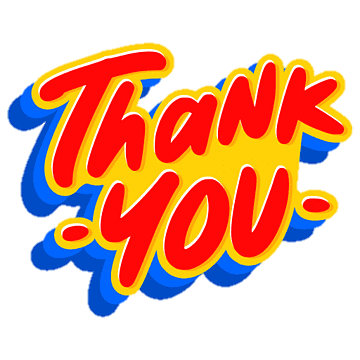